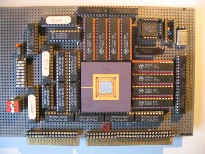 Embedded Computer Architecture5SAI0Multi-Threading &Multi-Processor Systems
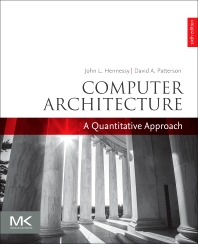 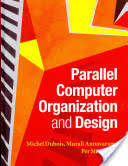 Henk Corporaal
www.ics.ele.tue.nl/~heco/courses/ECA
h.corporaal@tue.nl
TUEindhoven
2021-2022
Overview
Multi-threading architectures: 
Coarse grain multi-threading
Fine-grain multi-threading
SMT (simultaneous multi-threading)
called hyperthreading by Intel
Multi-processing architectures

Material, our study books: 
Multi-threading
H&P	          	section 3.11: Multithreading
Dubois e.a.  section  8.3:   SMT
Multi-processing
H&P: 	Chapter 5-5.2
Dubois: 	Chapter 5-5.4.1
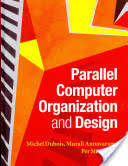 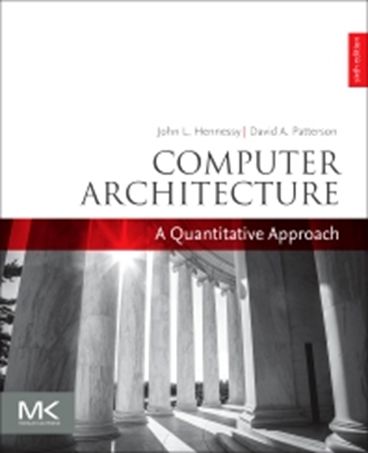 New Approach: Multi-Threaded
Multithreading = multiple threads share the functional units of 1 processor
duplicate independent state of each thread e.g., a separate copy of register file, a separate PC
HW for fast thread switch; much faster than full process switch  100s to 1000s of clocks

When to switch?
Fine grain:      Next instruction is next thread, or
Coarse grain: When a thread is stalled, perhaps for a cache miss, 		        another thread can be executed
Multithreaded Categories
Simultaneous
Multithreading
Multiprocessing
Superscalar
Fine-Grained
Coarse-Grained
Time (processor cycle)
Thread 1
Thread 3
Thread 5
Thread 2
Thread 4
Idle slot
Fine-Grained Multithreading
Switches between threads on each instruction, causing the execution of multiples threads to be interleaved 
Usually done in a round-robin fashion, skipping any stalled threads
CPU must be able to switch threads every clock

Advantage: it can hide both short and long stalls, since instructions from other threads executed when one thread stalls 

Disadvantage: may  slow down execution of individual threads

Used in e.g. Sun’s Niagara
Course-Grained Multithreading
Switches threads only on costly stalls, such as L2 cache misses
Advantages 
Relieves need to have very fast thread-switching
Doesn’t slow down thread, since instructions from other threads issued only when the thread encounters a costly stall 
Disadvantage: hard to overcome throughput losses from shorter stalls, due to pipeline start-up costs
Since CPU issues instructions from 1 thread, when a stall occurs, the pipeline must be emptied or frozen 
New thread must fill pipeline before instructions can complete 

Because of this start-up overhead, coarse-grained multithreading is better for reducing penalty of high cost stalls, where pipeline refill << stall time
Used in e.g. IBM AS/400
Simultaneous Multi-threading ...
One thread, 8 units
Two threads, 8 units
Cycle
M
M
FX
FX
FP
FP
BR
CC
Cycle
M
M
FX
FX
FP
FP
BR
CC
M = Load/Store, FX = Fixed Point, FP = Floating Point, BR = Branch, CC = Condition Codes
Simultaneous Multithreading (SMT)
SMT: in each cycle operations from multiple threads can be issued and active
dynamically scheduled processors already has many HW mechanisms to support multithreading:
Large set of virtual registers that can be used to hold the register sets of independent threads 
Register renaming provides unique register identifiers, so instructions from multiple threads can be mixed in datapath without confusing sources and destinations across threads
Out-of-order completion allows the threads to execute out of order, and get better utilization of the HW 

Just adding a per thread renaming table and keeping separate PCs
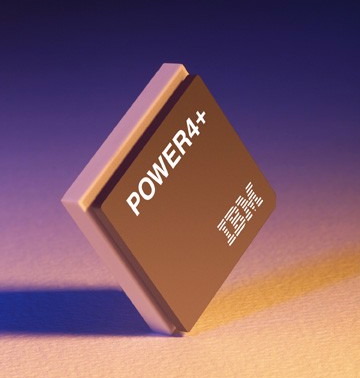 IBM Power4
Single threaded
8 FUs
4-issue out-of-order
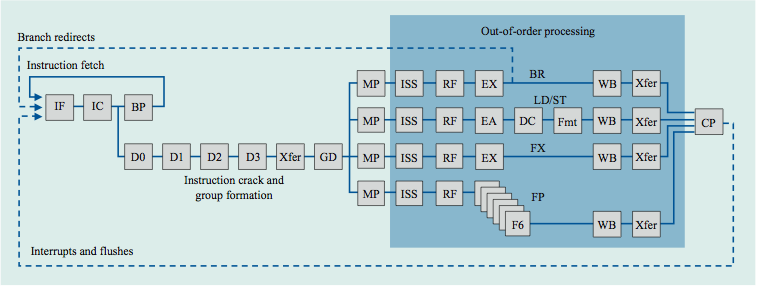 IBM Power5
supports 2 threads
2 commits (architected register sets)
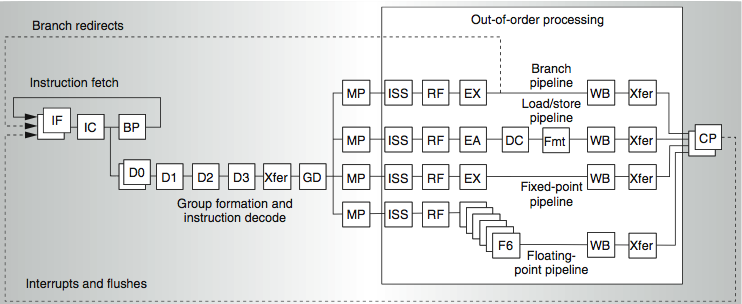 2 fetch (PC),2 initial decodes
Changes in  Power 5 to support SMT
Increased associativity of L1 instruction cache and the instruction address translation buffers 
Added per thread load and store queues 
Increased size of the L2 (1.92 vs. 1.44 MB) and L3 caches
Added separate instruction prefetch and buffering per thread
Increased the number of virtual registers from 152 to 240
Increased the size of several issue queues

The Power5 core is about 24% larger than the Power4 core because of the addition of SMT support
Power 5 thread performance ...
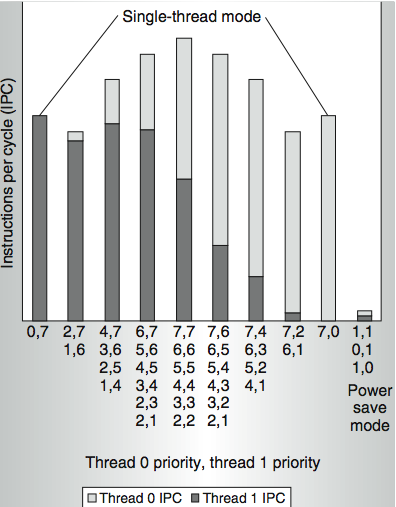 Relative priority of each thread controllable in hardware.

For balanced operation, both threads run slower than if they “owned” the machine.
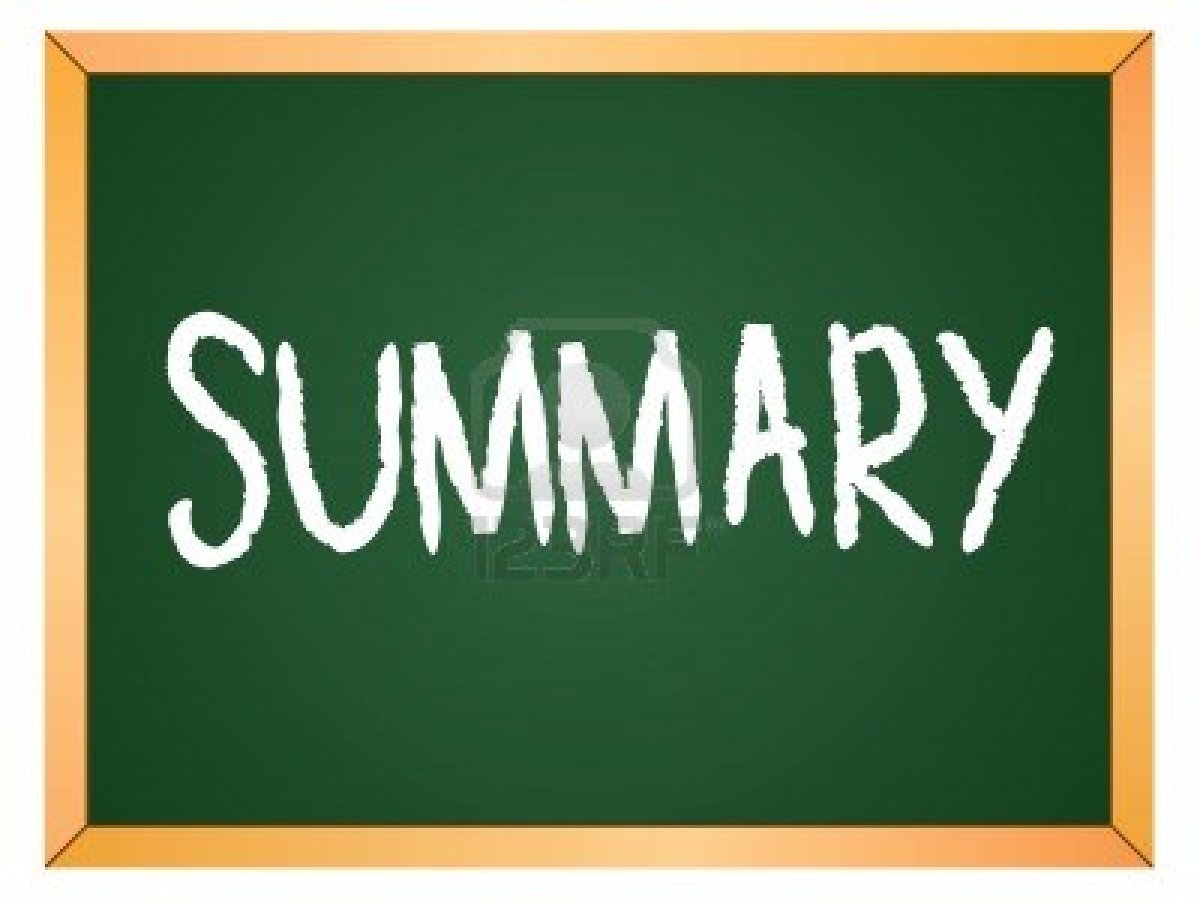 Multi-threading….
What is exactly Multi-Threading?
how does it differ from multi-processing?
What processor changes are needed to support Multi-Threading?
What is the performance impact?
running a single thread? When
running multiple threads?
Do we need it?
when?

Can you compare pros and cons of MT and Multi-Processing ?
Overview
Multi-threading architectures
Multi-processing architectures
Shared memory architectures
symmetric
distributed
Message passing architectures
Programming model

Material, our study books on multi-processing: 
H&P: 		Chapter 5-5.2
Dubois: 	Chapter 5-5.4.1
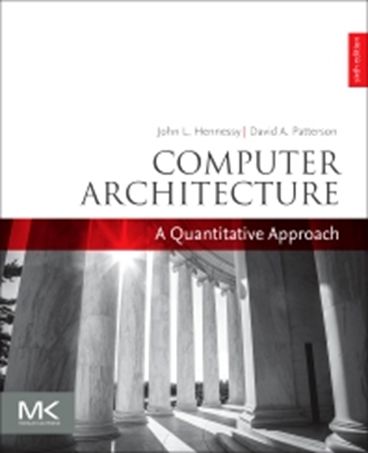 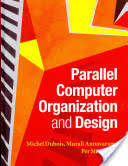 Should we go Multi-Processing?
Diminishing returns for exploiting ILP 
limited Instruction Level Parallelism costly to exploit
Power issues
Wiring issues (faster transistors do not help that much)
More vector and task-level parallel applications

Multi-core architectures hit all markets (even embedded)
lower energy (due to same performance with lower Vdd) 
silicon technology still scales => abundance of transistors
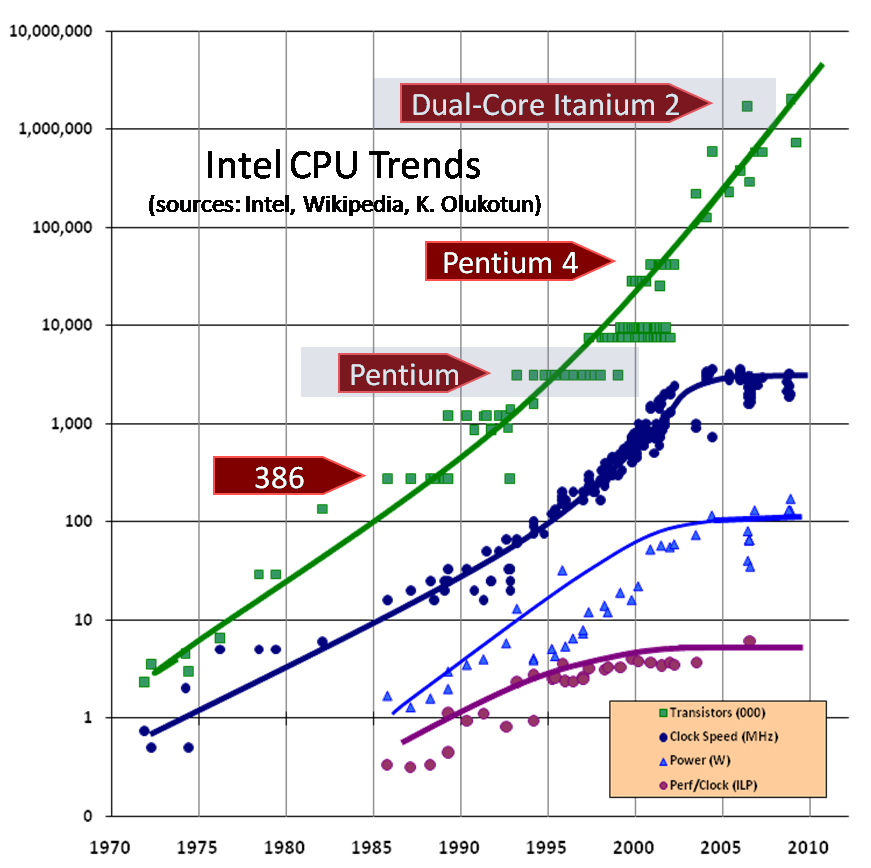 Core i7
Next?
Trends:
since ~2003
 #transistors follows  Moore
 but not freq. and  performance/core
3GHz
100W
5
Example:Intel’s 72-core ‘Knight’s Landing’ XEON Phi
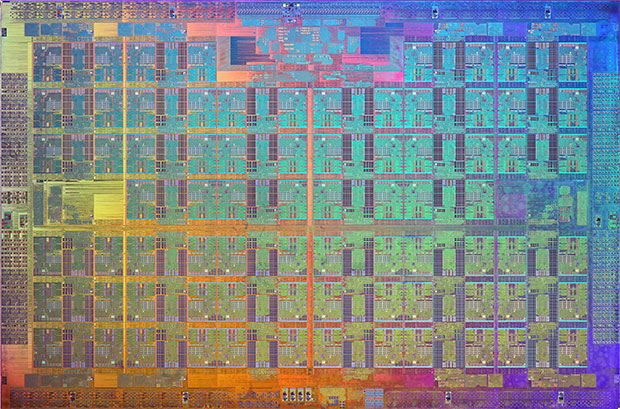 KNL 2016 introduced 
14 nm
3D Tri-gate transistors
3 TFlops double / 6 TFlops single precision
512-bit SIMD/Vector processing per core
MCDRAM: multi-channel 3D stacked DRAM (like HBM, high BW mem.)
Example: Intel’s 72-core ‘Knight’s Landing’ XEON Phi
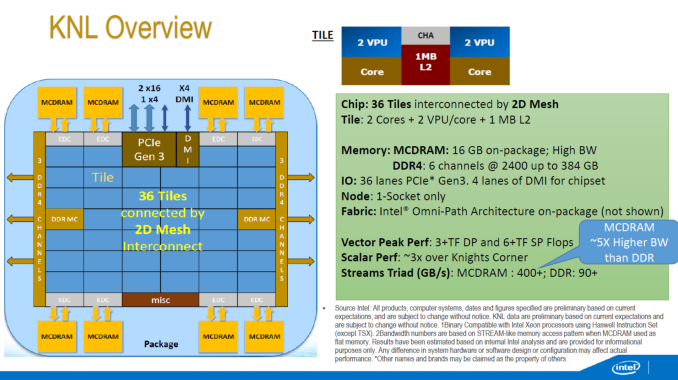 Multi-core Architecture
Parallel / Multi-core Architecture extends traditional computer architecture with a communication network
abstractions (HW/SW interface)
organizational structure to realize abstraction efficiently
Memory
I/O
Communication Network
Processing
node
Processing
node
Processing
node
Processing
node
Processing
node
Parallel programming models
How parallel computations can be expressed in a high-level language?
Simple extensions through an API (application-programming interface) of common programming languages such as C/C++ or FORTRAN:
Shared-memory: 	OpenMP or Pthreads
Message-passing: 	MPI (message-passing interface)
Threads or processes must communicate and coordinate their activity (synchronization)

Who is parallizing your program?
Parallelizing compilers translate a sequential program into parallel threads
Yourself !
Data vs function parallelism
Data parallelism:
Partition the data set
Apply the same function to each partition
SPMD (= single program multiple data)
SPMD ≠ SIMD; what's the difference?
Massive parallelism

Function (Task-level) parallelism
Partition the functionality
Independent functions are executed on different processors
E.g.: Streaming--software pipeline
More complex, limited parallelism

Combine both: function + data parallelism
Shared memory multiprocessors
Key characteristics:
all memory addresses visible by every processor
inter-processor communication by (normal) loads and stores
synchronization needed to control order between loads and store (for proper communication)
I/O
Memory
Memory
Communication Network
Processing
node
Processing
node
Processing
node
Processing
node
Processing
node
Communication models: Shared Memory
Shared
Memory
(read, write)
(read, write)
Process P2
Process P1
3 Problems:
 Coherence problem
 Memory consistency issue
 Synchronization problem
Shared memory multiprocessors: Type 1
Symmetric multiprocessors (SMP)
Small number of cores
Share single memory with uniform memory latency
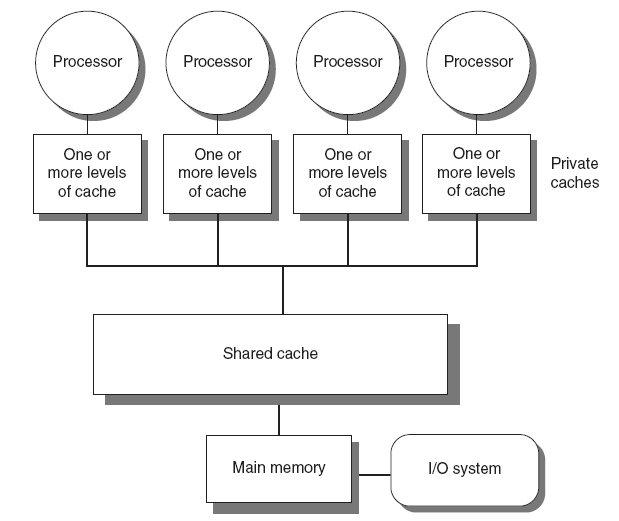 Shared memory multiprocessors: Type 2
Distributed shared memory (DSM)
Memory distributed among processors
Non-uniform memory access/latency (NUMA)
Processors connected via direct (switched) and non-direct (multi-hop) interconnection networks
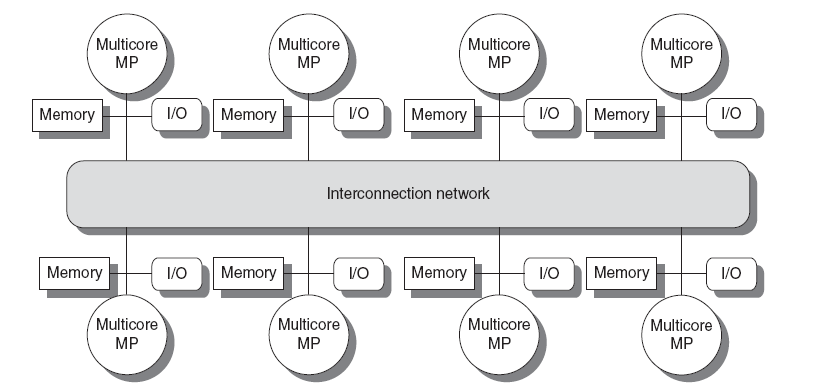 Four Cache organizations for SMPs
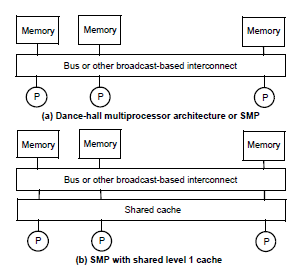 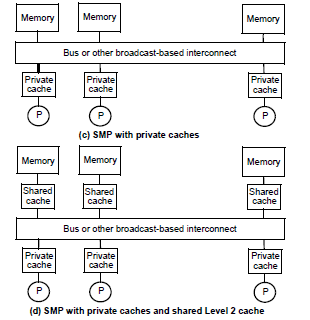 Rest of discussion considers organizations (c) and (d)
Example: matrix multiply + sum
Sequential program:
1  sum = 0;
2  for (i=0,i<n, i++)      
3    	for (j=0,j<n, j++){
4        C[i,j] = 0;
5        for (k=0,k<n, k++)
6         	C[i,j] = C[i,j] + A[i,k]*B[k,j];
7        sum += C[i,j];
8     }

- Multiply A[n,n] by B[n,n] and store result in C[n,n]
- Add all elements of matrix C
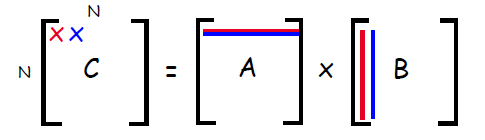 Shared mem: matrix multiply + sum
/* A, B, C, bar, lv and sum are shared, all others are private
*/
1a low = pid*n/nproc;	     	/pid=0...Nproc-1; pid= processor ID
1b hi  = low + n/nproc;	/each proc sums n/nproc rows
1c mysum = 0; sum = 0;	/low to hi
2  for (i=low,i<hi, i++)   
3     for (j=0,j<n, j++){
4        C[i,j] = 0;
5        for (k=0,k<n, k++)
6         	C[i,j] = C[i,j] + A[i,k]*B[k,j]; 
7        mysum +=C[i,j];  /C summed in shared memory
8     } 
9  barrier(bar);
10 lock(lv);
    sum += mysum;
 unlock(lv);
Synchronization
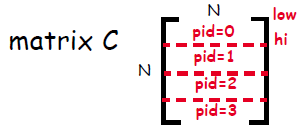 Mutual exclusion
Why Mutual Exclusion?
Assume the following statements are executed by 2 threads, T1 and T2, on sum
		T1					T2
		sum<- sum+1				sum<- sum+1

Compiled code on a RISC machine includes several instructions 
A possible interleaving of execution is:

		T1					T2
		r1 <- sum
							R1 <- sum
		r1 <- r1 + 1				
							r1 <- r1 + 1
		sum <- r1
							sum <- r1

At the end the result is that sum is incremented by 1 (not 2)
time
receive
send
Process P2
Process P1
send
receive
FiFO
Communication models: Message Passing
Communication primitives
e.g., send, receive library calls
standard MPI: Message Passing Interface 
www.mpi-forum.org
Note that MP can be build on top of SM and vice versa !
Message Passing Model
Explicit message send and receive operations:
Send specifies local buffer + receiving process on remote computer 
Receive specifies sending process on remote computer  + local buffer to place data

Typically blocking communication, but may use DMA
DMA = Direct Memory Access (check this out!)
Message structure
Header
Data
Trailer
Network
interface
Network
interface
Network
interface
Network
interface
DMA
DMA
DMA
DMA
Message passing communication
Processor
Processor
Processor
Processor
Cache
Cache
Cache
Cache
Memory
Memory
Memory
Memory
Interconnection Network
Synchronous message-passing
Thread T1:             		  	Thread T2:
	a = 10;                        	b = 5;
	send(&a,sizeof(a),t2,send_a);  	recv(&b,sizeof(b),t1,send_a);
	a = a+1;                       	b=b+1;
	recv(&a,sizeof(a),t2,send_b);  	send(&b,sizeof(b),t1,send_b);
	printf(a);

Each send/recv has 4 operands:
Starting address in memory
Size of message
Destination/source thread id
Tag connecting sends and receives
Synchronous communication = 
sender blocks until recv is completed and receiver blocks until message has been sent 
What value is printed under synchronous  MP?
Tag, not always
needed; why not?
Message-passing: matrix multiply + sum
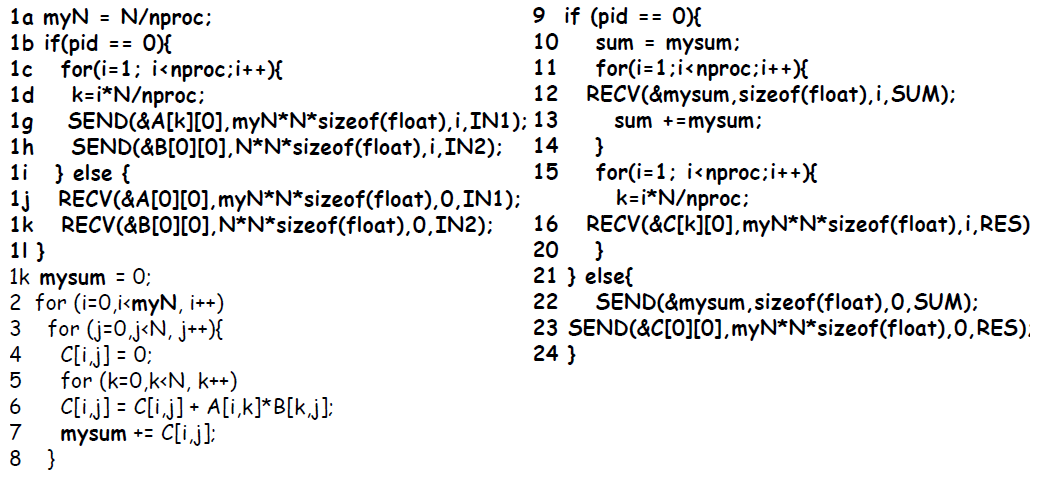 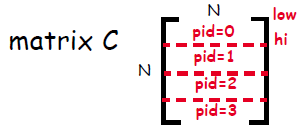 Notes:
pid = process id
pid 0 is the controlling process, distributing data, collecting results
compare shared memory solution (slide 28); what are differences?
Synchronous message-passing
Advantage: 
Communication protocol enforces synchronization
Disadvantages:
Prone to deadlock
Block threads: no overlap of communication with computation

Deadlock example:
  thread T1:                                		thread T2:
 a = 10;                         		b = 5;
 send(&a,sizeof(a),t2,send_a);   		send(&b,sizeof(b),t1,send_b)
 recv(&c,sizeof(c),t2,send_b);   		recv(&d,sizeof(d),t1,send_a);
	
To eliminate the deadlock: swap the send/recv pair in T2,
	or employ asynchronous message-passing
(A)Synchronous message-passing
thread T1:                		     thread T2:
a = 10;                      	   b = 5;
asend(&a,sizeof(a),t2,send_a);   asend(&b,sizeof(b),t1,send_b);
	  <unrelated computation;>        <unrelated computation;>
srecv(&b,sizeof(b),t2,send_b);   srecv(&a,sizeof(b),t1,send_a);
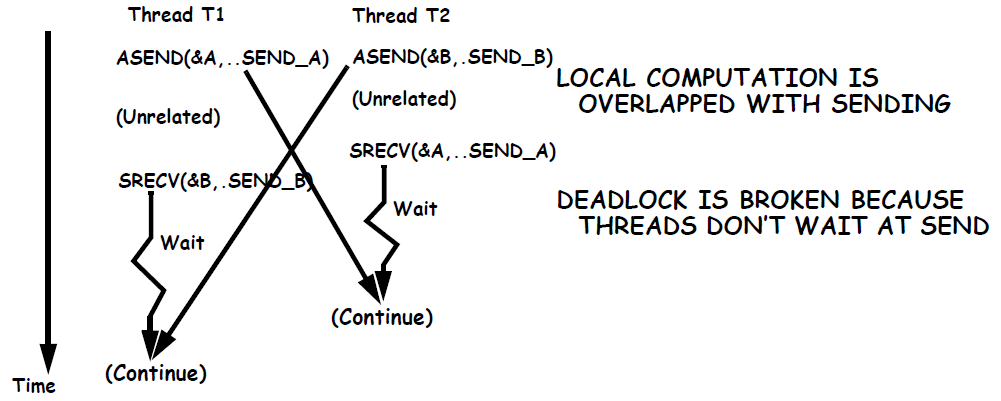 (A)Synchronous message-passing
In general multiple threads are running on a core















This handshake is for synchronous message passing
Can also be applied to blocking or non-blocking asynchronous
Sender continues after send (a) and receiver after recv (b)
If blocking, sender must make a copy of message first
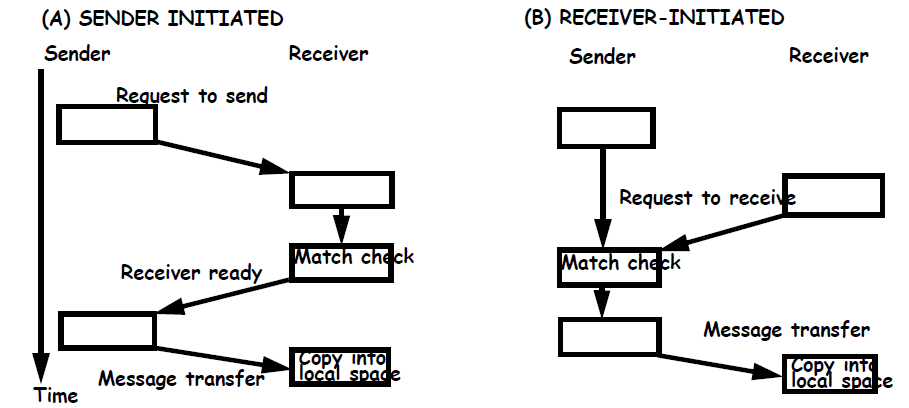 Support for message passing protocols
Data must be copied from/to memory to/from NI (= Network Interface)
Processor could do it 
DMA (direct memory access) unit can speed up message transfers and off-load the processor
programmed by the processor by specifying start address and size

Dedicated message processors
Use a special processor to process messages on both ends
Thus relieving the compute O/S from doing it

Support for user-level messages by OS (operating system):
DMA engine controlled by OS
Message is copied from user space to system space (send)
Message is first copied into system space and then into user space (receive)
Tag user messages so that they are picked up and delivered directly in user memory space (zero copy)
Message-passing support
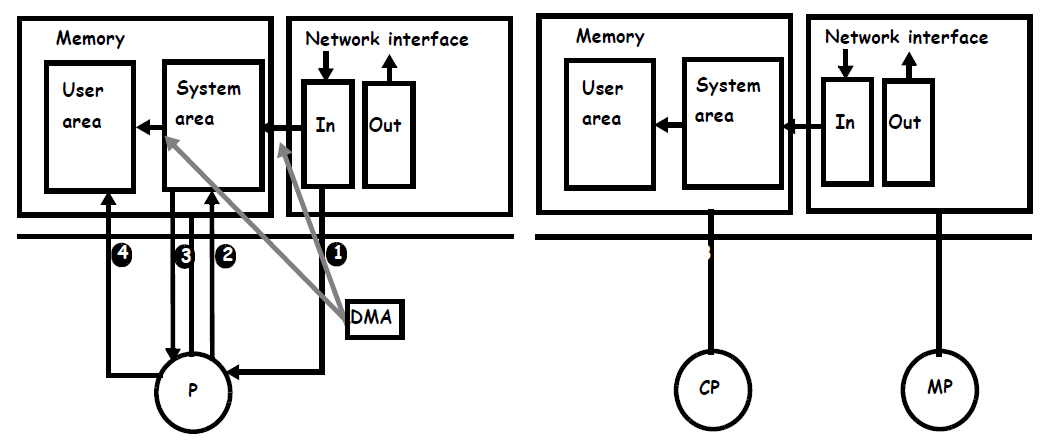 Communication Models: Shared-Memory vs Message Passing
Shared-Memory (used by e.g. OpenMP)
Compatibility with well-understood (language) mechanisms
Ease of programming for complex or dynamic communications patterns
Shared-memory applications; sharing of large data structures
Efficient for small items
Supports hardware caching

Messaging Passing (used by e.g. MPI)
Simpler hardware
Explicit communication
Implicit synchronization (with any communication)

What do you prefer?
Next: 3 fundamental issues for shared memory multiprocessors
Coherence, about: Do I see the most recent data?

Consistency, about: When do I see a written value?
e.g. do different processors see writes at the same time (w.r.t. other memory accesses)?

SynchronizationHow to synchronize processes?
how to protect access to shared data?
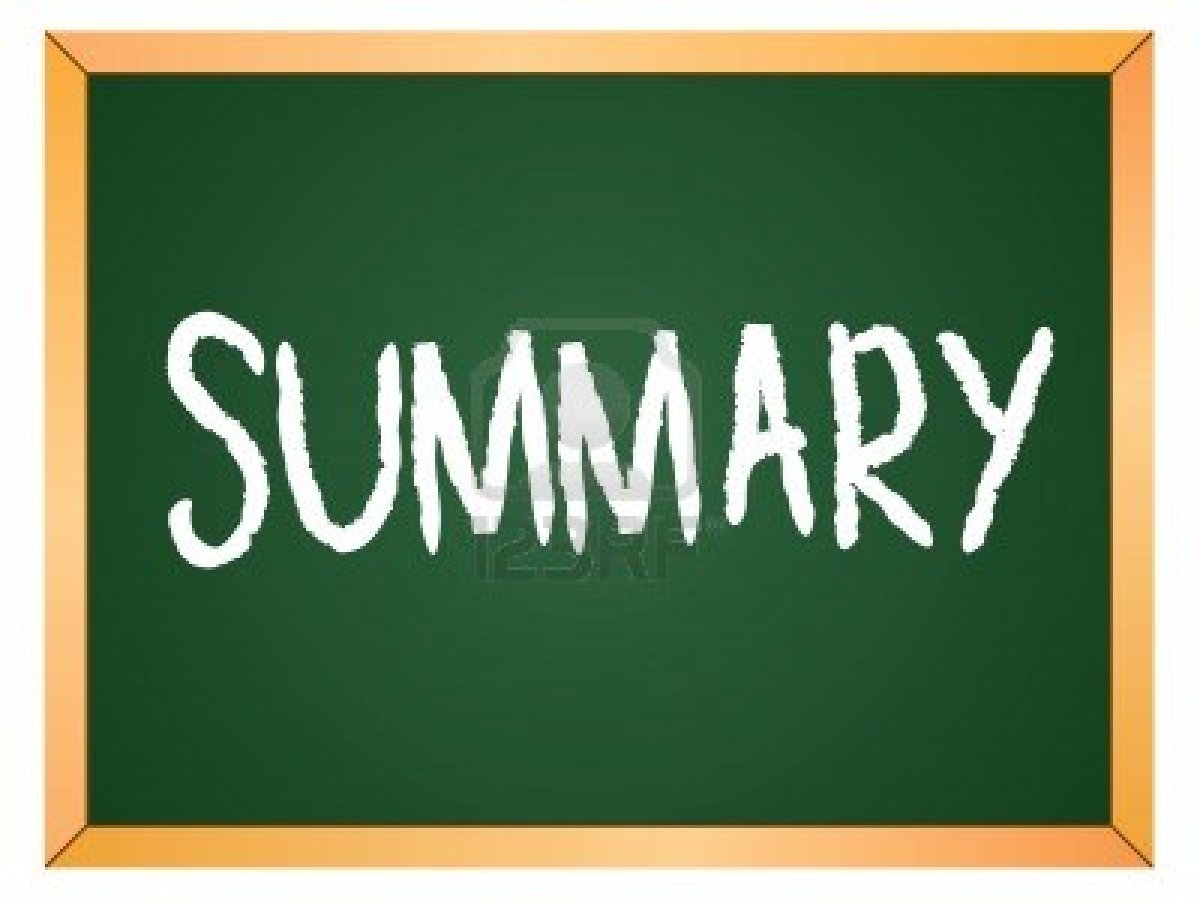 Concluding remarks
Number of transistors still scales well (how long?)
However power/energy limits reached
Frequency not further increased

Therefore: After 2003 going Multi-Core
exploiting task / thread level parallelism (TLP)
can be combined with exploiting DLP (SIMD / Sub-word parallelism)

2 types of systems and programming models
Shared memory
Message passing
What are the pros and cons of both systems?